Community of Practice“Capacity Building Interventions: How do we know what difference we are making?” Organizational Development Eman HadwehSenior Team Leader – Capacity Development  USAIC Civic Initiatives Support Program June 5, 2018
Capacity Development
UNDP Definition: 
“The process through which individuals, organizations and societies obtain, strengthen and maintain the capabilities to set and achieve their own development objectives over time.” 

Not limited to trainings, but builds a longer term  partnership with organizations and provides capacity assessment, capacity  development planning and mentoring support.
Capacity Building Principles
Capacity cannot be understood without reference to the wider system that surrounds any organization 

Capacity involves complexity

Interrelationships are central to performance

Continuous process whereby results can appear years after
* Organizational Capacity Development Measurement – USAID Paper
USAID CIS CD Philosophy
Organizational Management
Basics of Financial Management 
Procurement Fundamentals 
Organizational M&E Foundations
Strategic Planning
Good Governance
Project Design & Management
Project Design & Proposal Writing
Budgeting for Proposals
Organizational M&E Foundations
Effective Strategic Communication for Development Projects
Cross-Cutting & 
Technical Topics
Introduction to Advocacy
Gender Perspective & Research
Qualitative Research Methodologies
Inclusion 101: Advancing Disability Rights
Training of Trainers in Dialogue Education
Measuring OD (Deloitte Example)
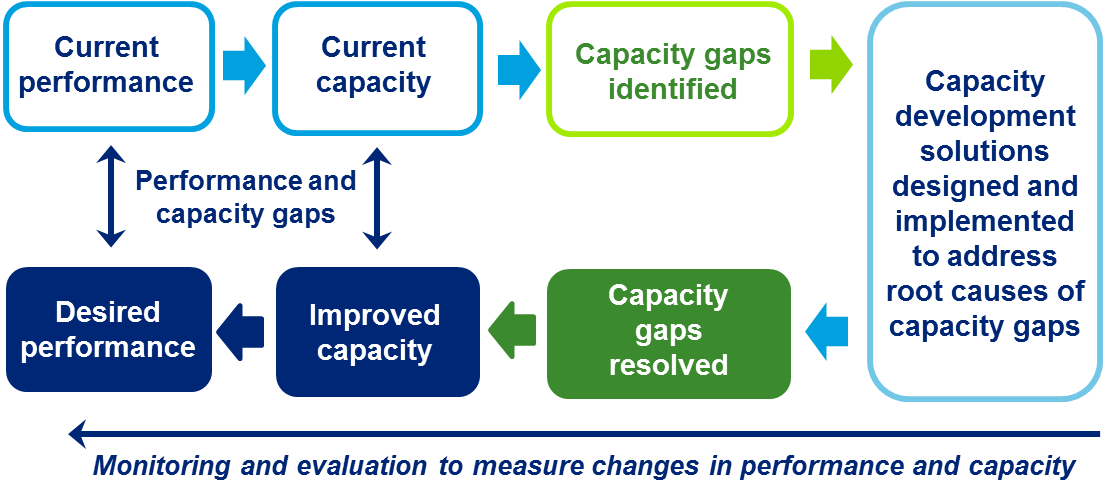 Our M&E Philosophy for Capacity Development
M&E is embedded in the design of programs, is continuous and utilizes multiple tools. Openness of technical team for soliciting feedback and making modifications for better results.
How do we know if we are making a difference?
Scope and approach of ‘evaluations’ are based on:

   Project scope
   Timeline
   Nature of intervention 
   Value added, etc.
   Type of intended results (results   framework)
Internal Strengthening for Change (ISC – 1.3 USD Million)
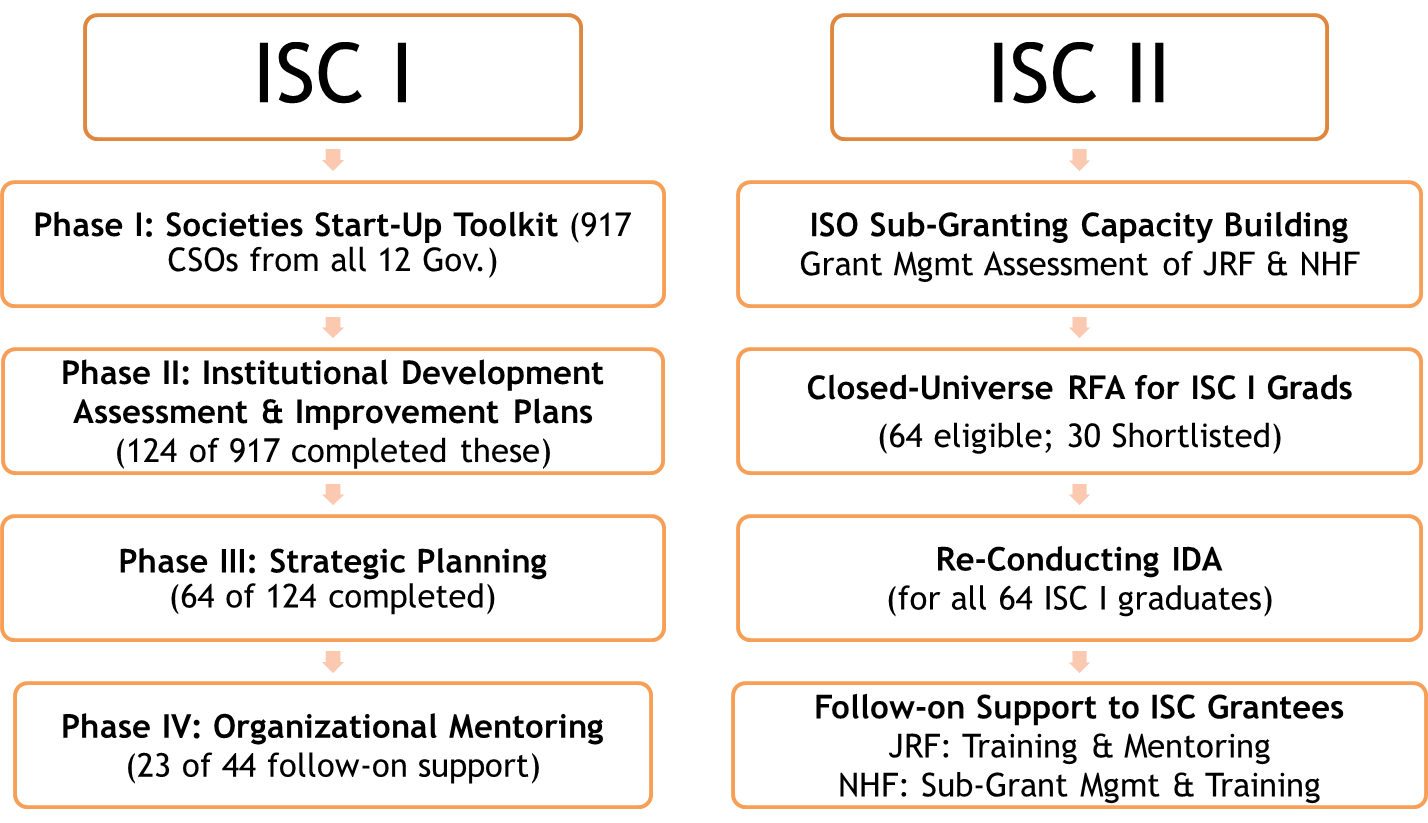 ISC – “How do we know we are making a difference“?
Internal Evaluation of Toolkit Training (phone interviews and FGs) – resulted in additional component (mentoring) – openness

IDA pre and post assessment results

End of project evaluation – external (performance,  qualitative, with some evidence)

Spectrum of Change
Spectrum of Change
Societies Empowerment Fund - SEF
Societies Empowerment Fund (SEF)
6 strategic plans produced in a participatory approach 
Phase I grants to 6 organizations, and phase II grants to 4 organization
SEF – How do we know we are making a difference?
No external evaluation
Tools: ICAT pre and post, PAT, GG, and the spectrum of change
Internal reflections sessions by technical experts, followed by reflection sessions with organizations, complemented by qualitative data collection from organizations by a third party company
Spectrum of Change
Open Courses – How do we know we are making a difference?
47 of the 297 CSOs attended 3 or more courses!!
15 orgs (4-5 training topics)
32 orgs (3 courses)
16
Open Courses – How do we know we are making a difference?
Internal evaluation using analysis of pre-post tests, mentoring plans, telephone surveys and focus groups discussion. 

Choosing the sample

Assessing different levels of Kirkpatrick’s 

How we used findings (i.e. feeding into PDPW PRO)
Strengthening CSOs’ Training Capacity
CSO Partners in Training Excellence (CTEP)
PDPW PRO 
Mango Financial Management TOT
Dialogue Education TOT
Metrics & Tools
Institutional Capacity Assessment Tool (ICAT) & Capacity Development Plan (CDP)

Institutional Development Assessment Tool (IDA) & Institutional Improvement Plan (IIP)

Training Standards Review (assess organizational capacity in managing training delivery) 

Strategic Plan Progress Assessment Tool

 Spectrum of Change
Challenges
Leadership buy-in 
Staff turnovers
Volunteer based organizations 
CD is a continuous long term process
Tips and Recommendations
Identify performance indicators from the beginning
Identify useful tools
Be open to soliciting feedback 
Ensure qualitative feedback from beneficiaries
THANK YOU!

Eman Hadweh Sa’id
USAID Civic Initiatives Support Program

emanhadweh@fhi360.org